Районное МО учителей начальных классовМастер – классвнеурочного занятияпо теме: «Тайны воды» по курсу « Я – исследователь»                                              учитель МОБУ Ромненской СОШ                                                                                      Степкаева Елена Анатольевна
2014 учебный год
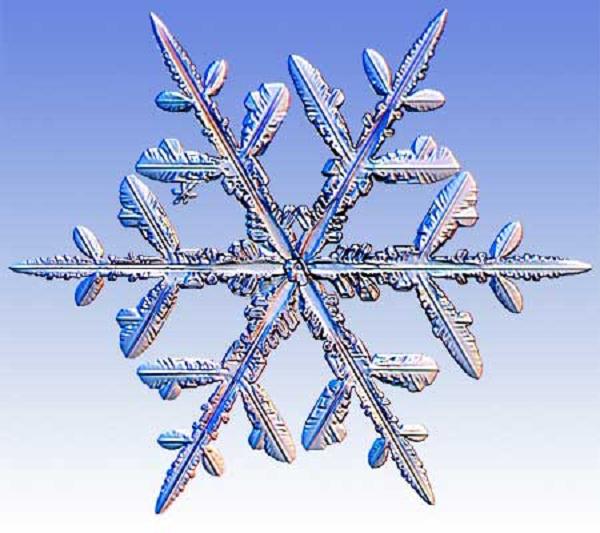 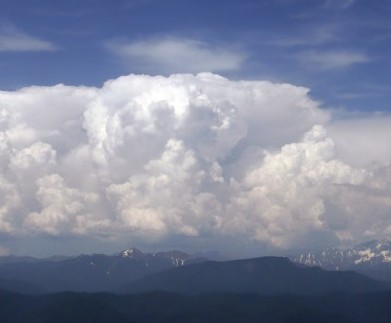 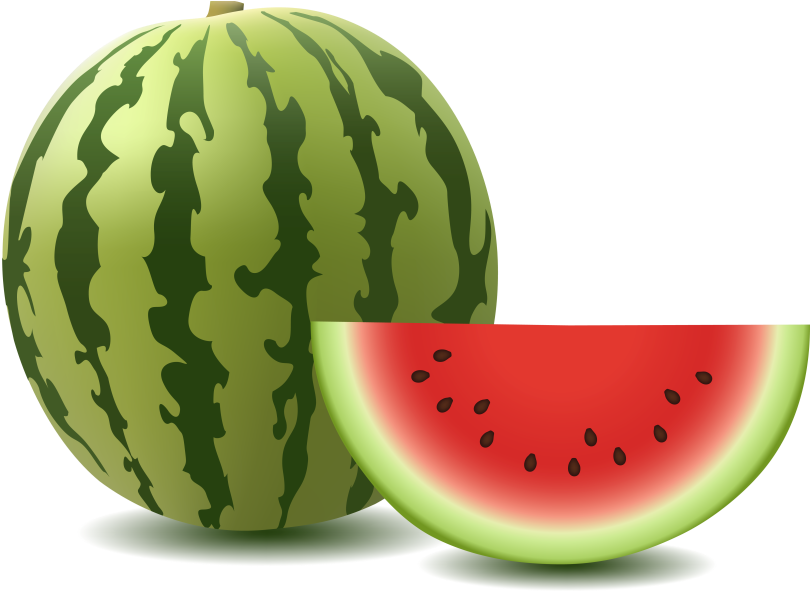 В О Д А
СВОЙСТВА
СОСТОЯНИЯ
без цвета
жидкое
твёрдое
без вкуса
газообразное
без запаха
не имеет собственной формы
круговорот воды в природе
растворитель
теплоёмкая
вопросы
да
нет
1.Верите ли вы, что вода издаёт звуки?
+
-
2.Верите ли вы, что воду можно есть?
+
-
3. Верите ли вы, что вода не имеет цвета?
+
-
4. Верите ли вы, что вода преломляет свет?
+
-
Учебные задачи:Выяснить!
Издаёт ли вода звуки?
Можно ли воду есть?
Имеет ли вода цвет?
Как вода преломляет свет?
Тема : « Тайны воды»
Учебные задачи:
				Выяснить!
Издаёт ли вода звуки?
Можно ли воду есть?
Имеет ли вода цвет?
Как вода преломляет свет?
1.Тема исследовательской работы отражает проблему в её характерных чертах.
2.Основополагающий вопрос.
3. Актуальность выбранной темы обосновывает необходимость проведения исследования.
4. Цель формулируется кратко и предельно чётко, в смысловом отношении выражая то основное, что намеривается сделать исследователь.
5. Задачи исследования уточняют цель. Цель указывает общее направление движения, а задачи описывают основные шаги.
6.Объект исследования – это область, в рамках которой ведётся исследование совокупностей связей, отношений и свойств как источника необходимой для исследования информации.
7.Предмет исследования – более конкретен и включает только те связи и отношения, которые подлежат непосредственному изучению в данной работе, он устанавливает границы научного поиска в каждом объекте.
8. Гипотеза- это предположение, рассуждение, догадка, ещё не доказанная и не подтверждённая опытом.
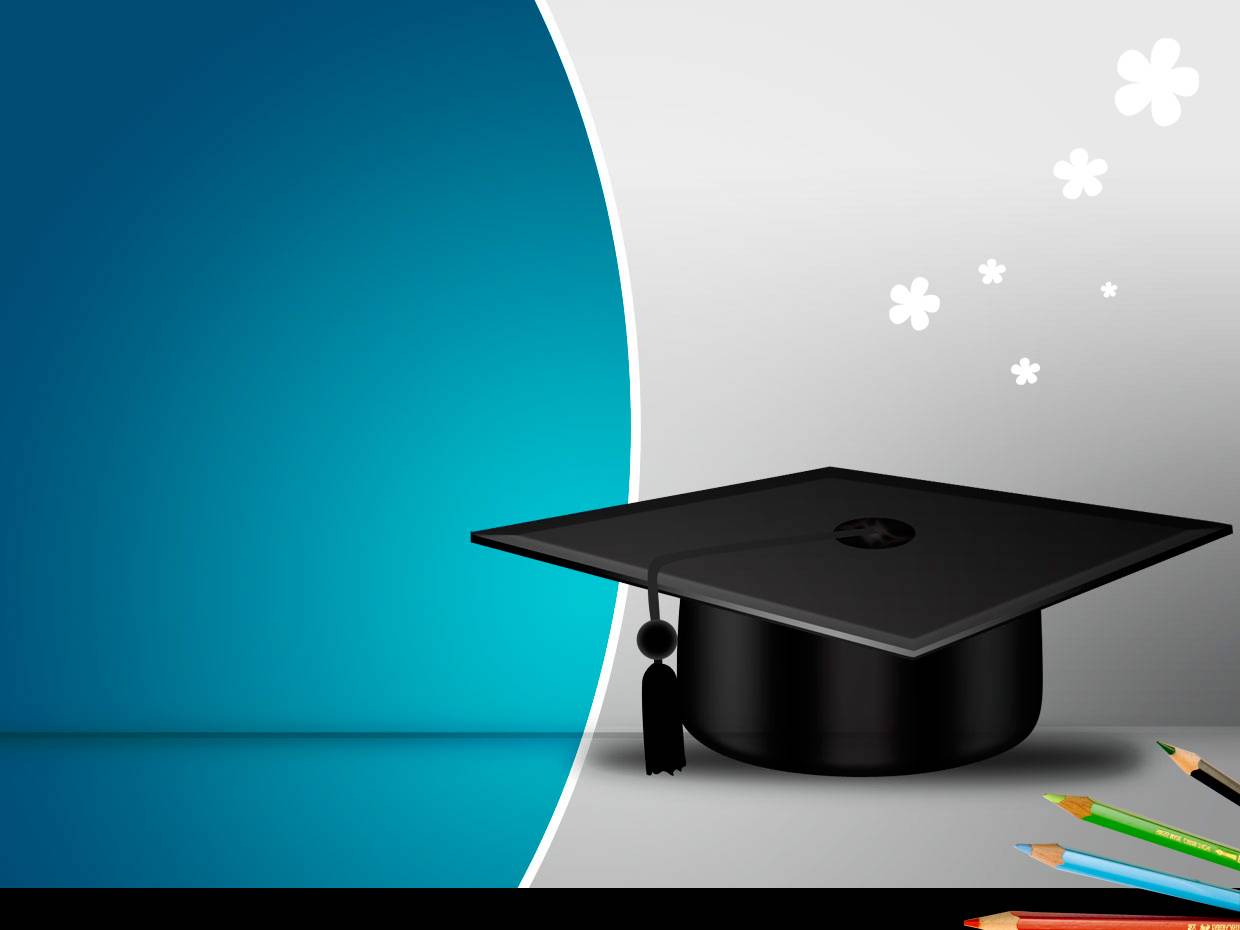 АКАДЕМИЯ НАУК
Группа 1. Лаборатория звука.

Группа 2. Лаборатория питания.

Группа 3. Лаборатория цвета.

Группа 4. Лаборатория света.
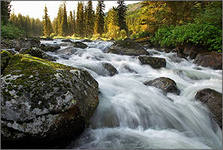 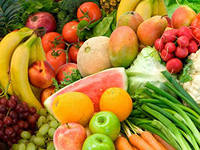 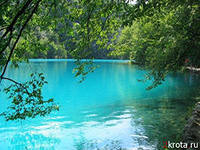 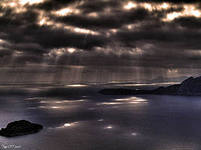 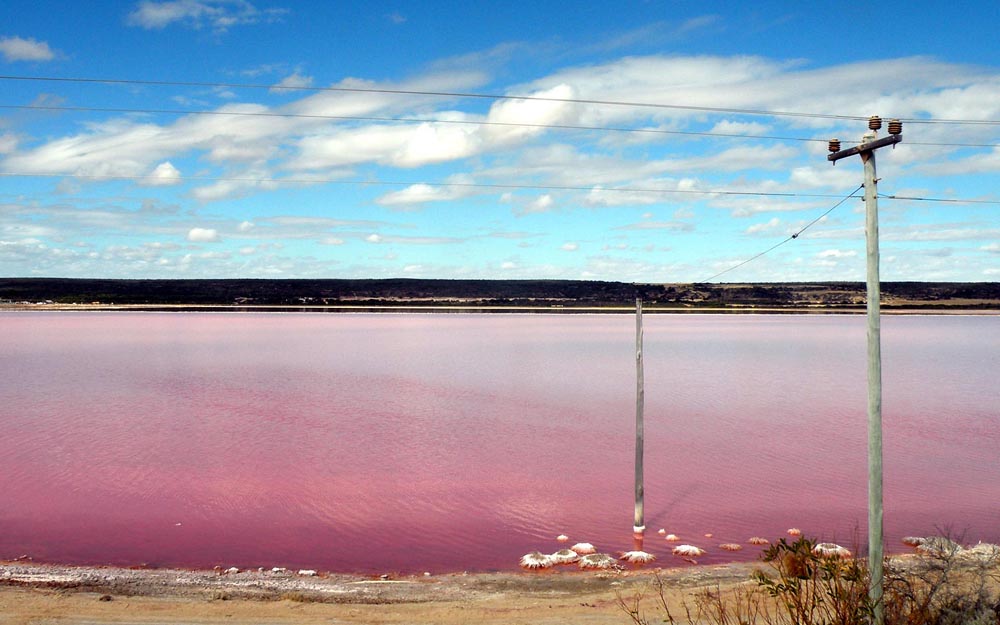 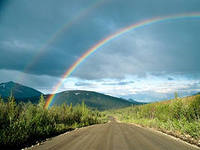 Итог урока
Учебные задачи:
				Выяснить!
Издаёт ли вода звуки?
Можно ли воду есть?
Имеет ли вода цвет?
Как вода преломляет свет?
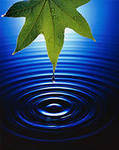 Спасибо за занятие.